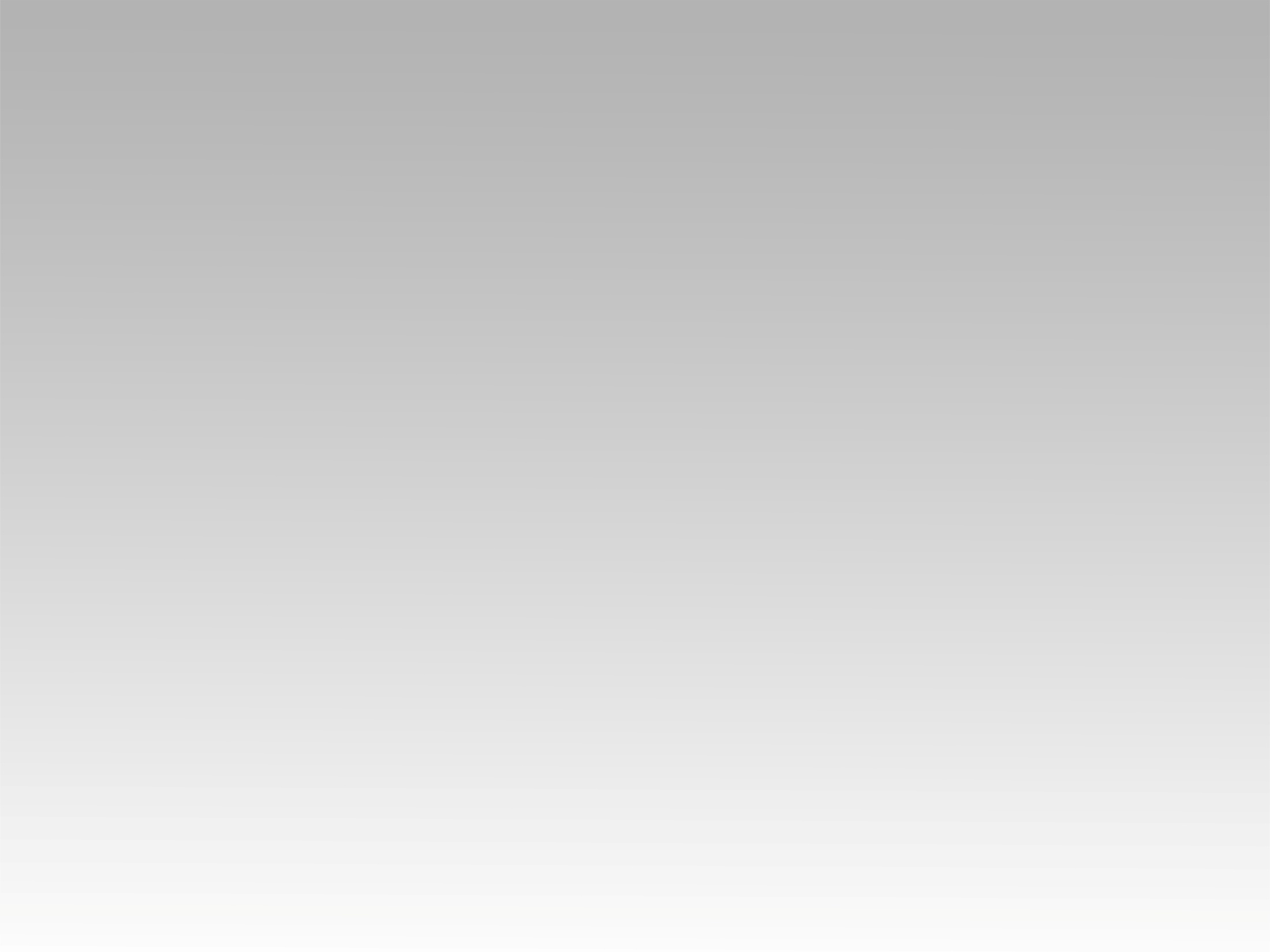 ترنيمة 
أنظارنا ليك وودانا سمعاك
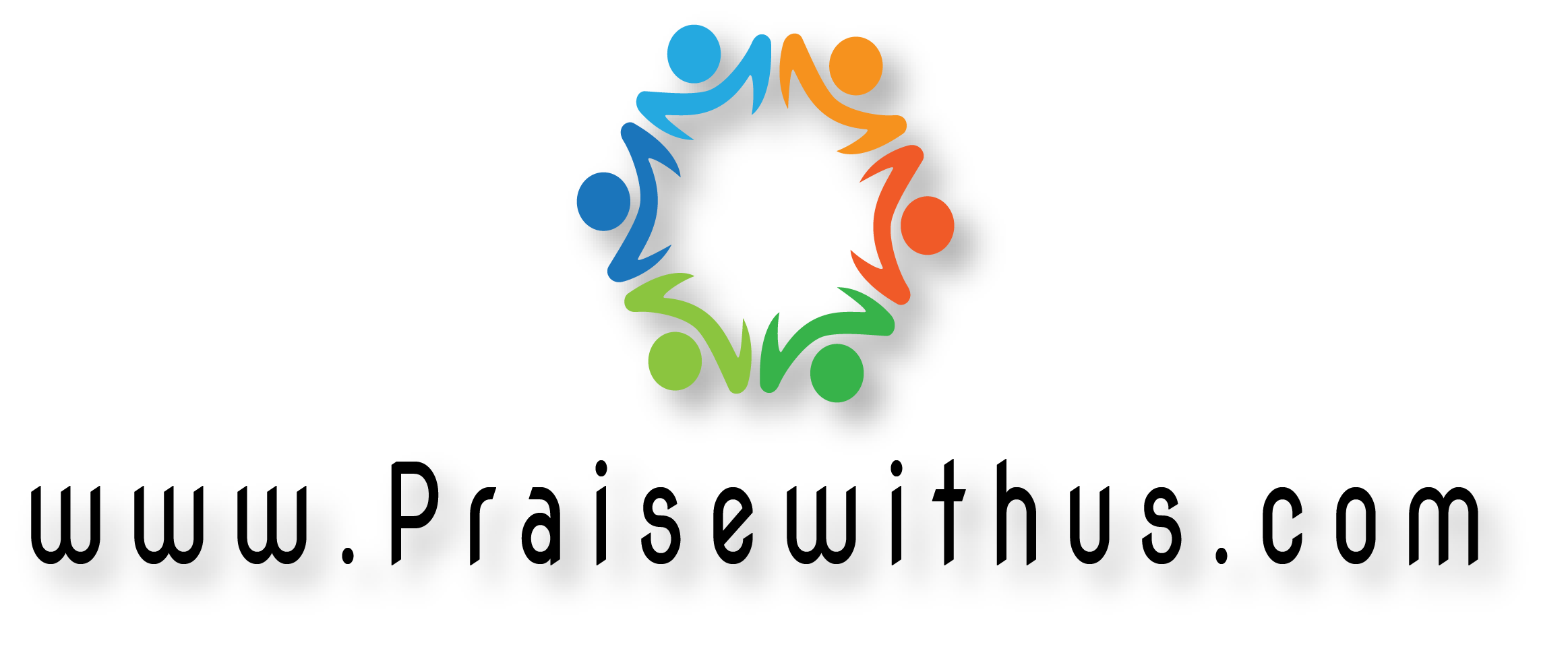 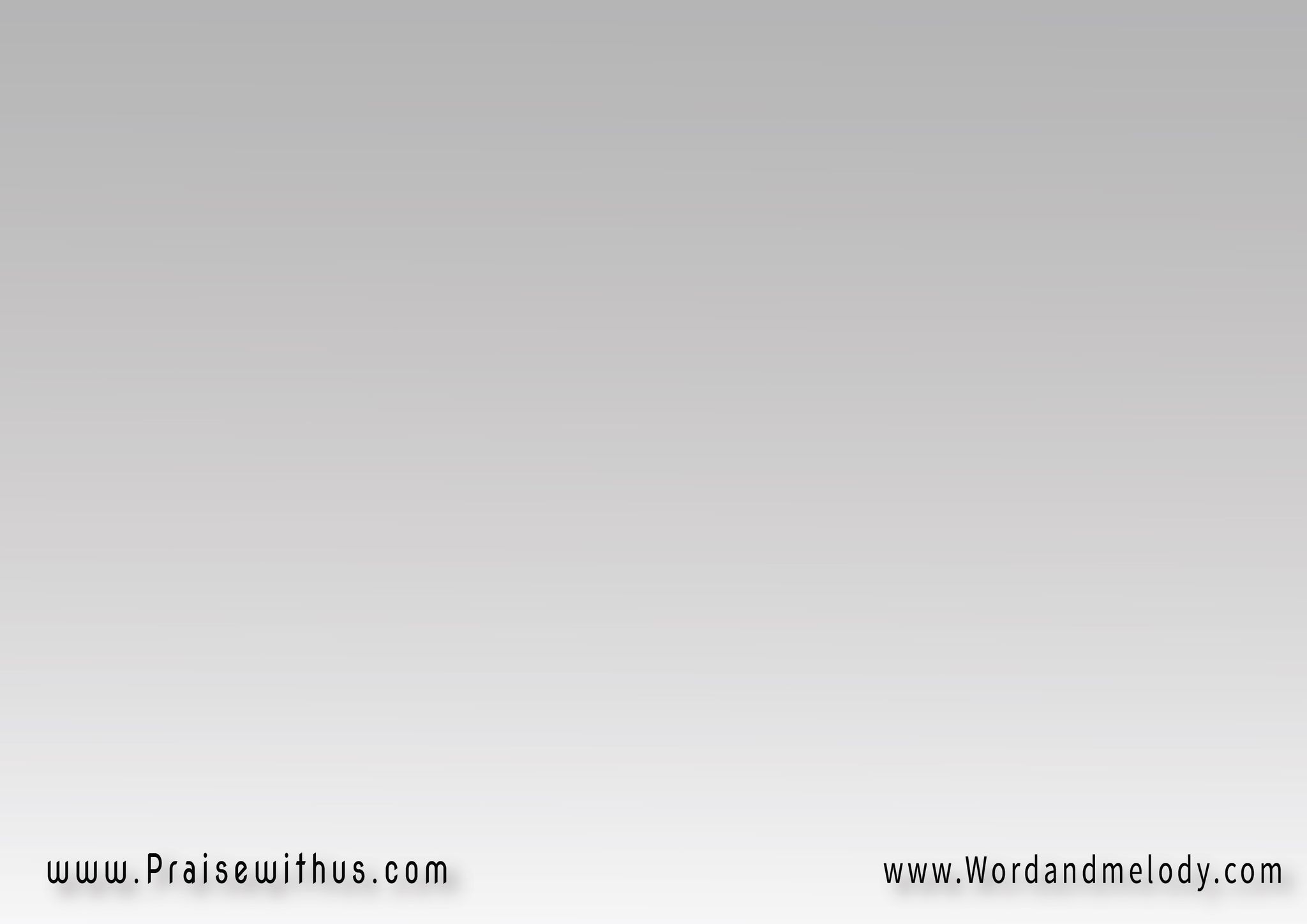 1-
أنظارنا ليك ووداننا سامعاك 
أفكار قلوبنا وشوقنا رؤياكفيك الصلاح وفيك الرجاء 
فيك الأمان وفيك السلام
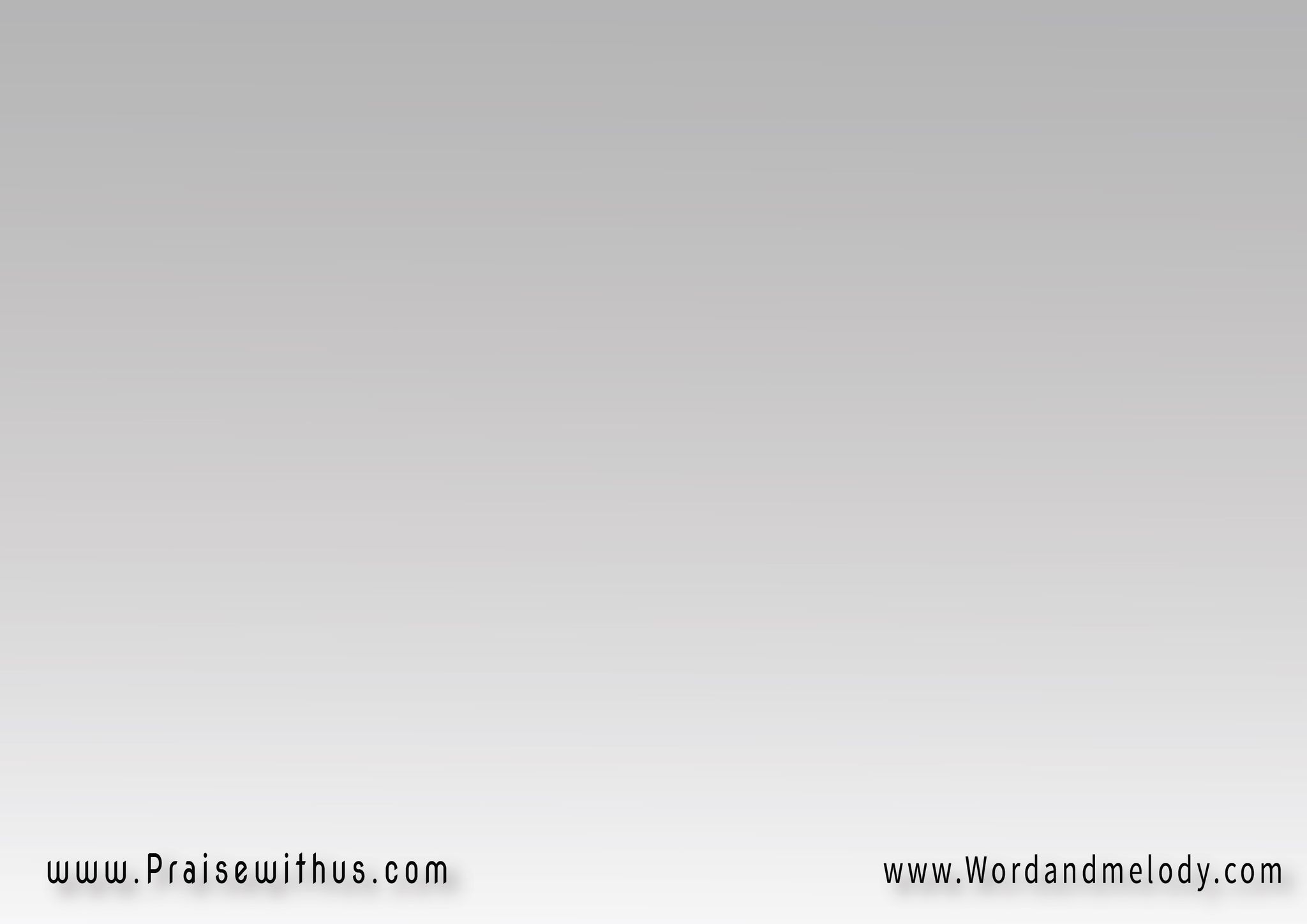 القرار:
إحنا ليك وأنت لينا 
بنسبحك ونمجدك يا يسوع
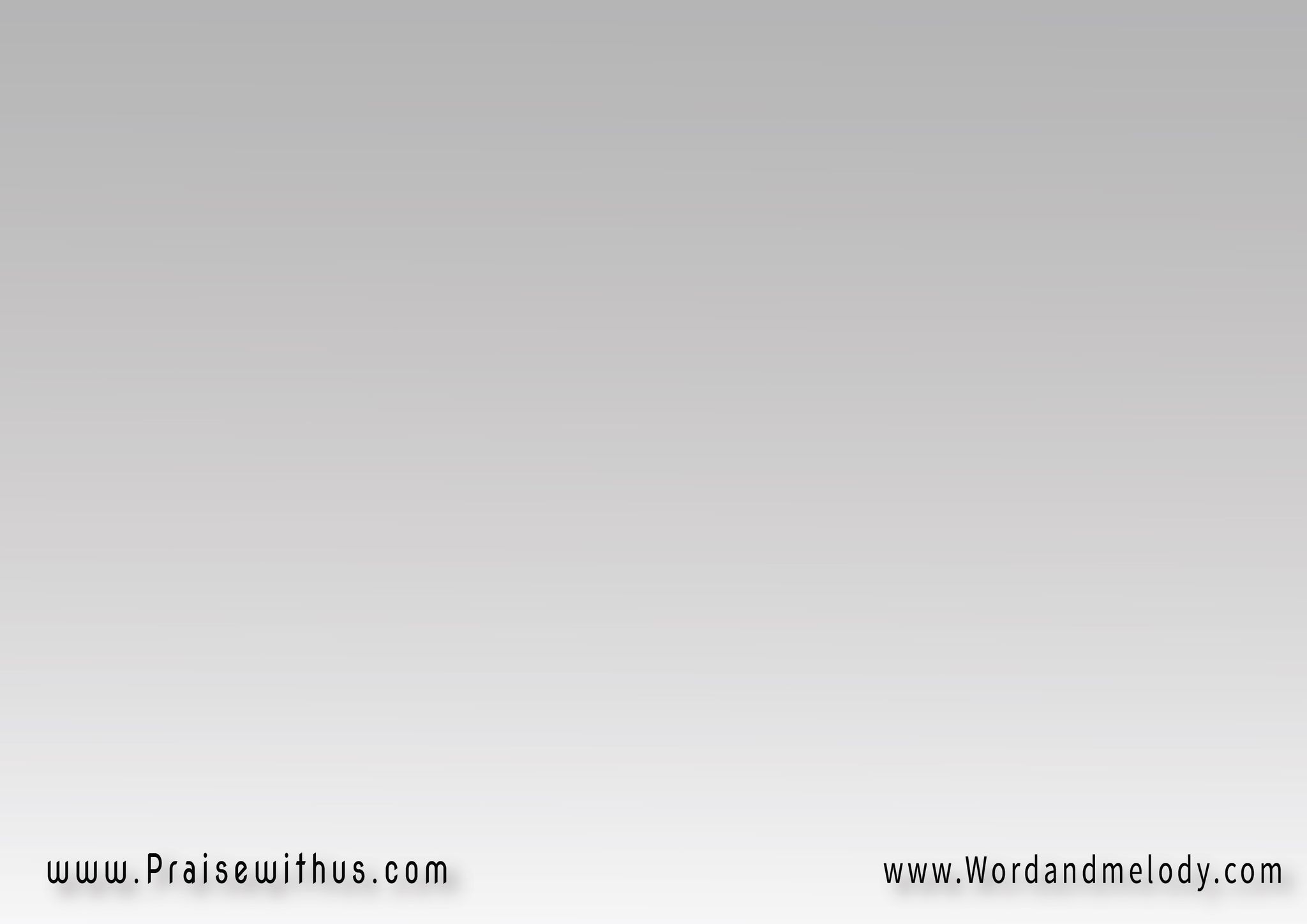 2-
وطول ما قلوبنا دايماً في إيديك 
ثقتنا فيك واتكالنا عليكوحدك تقودنا طول الطريق 
ربي مافيش زيك صديق
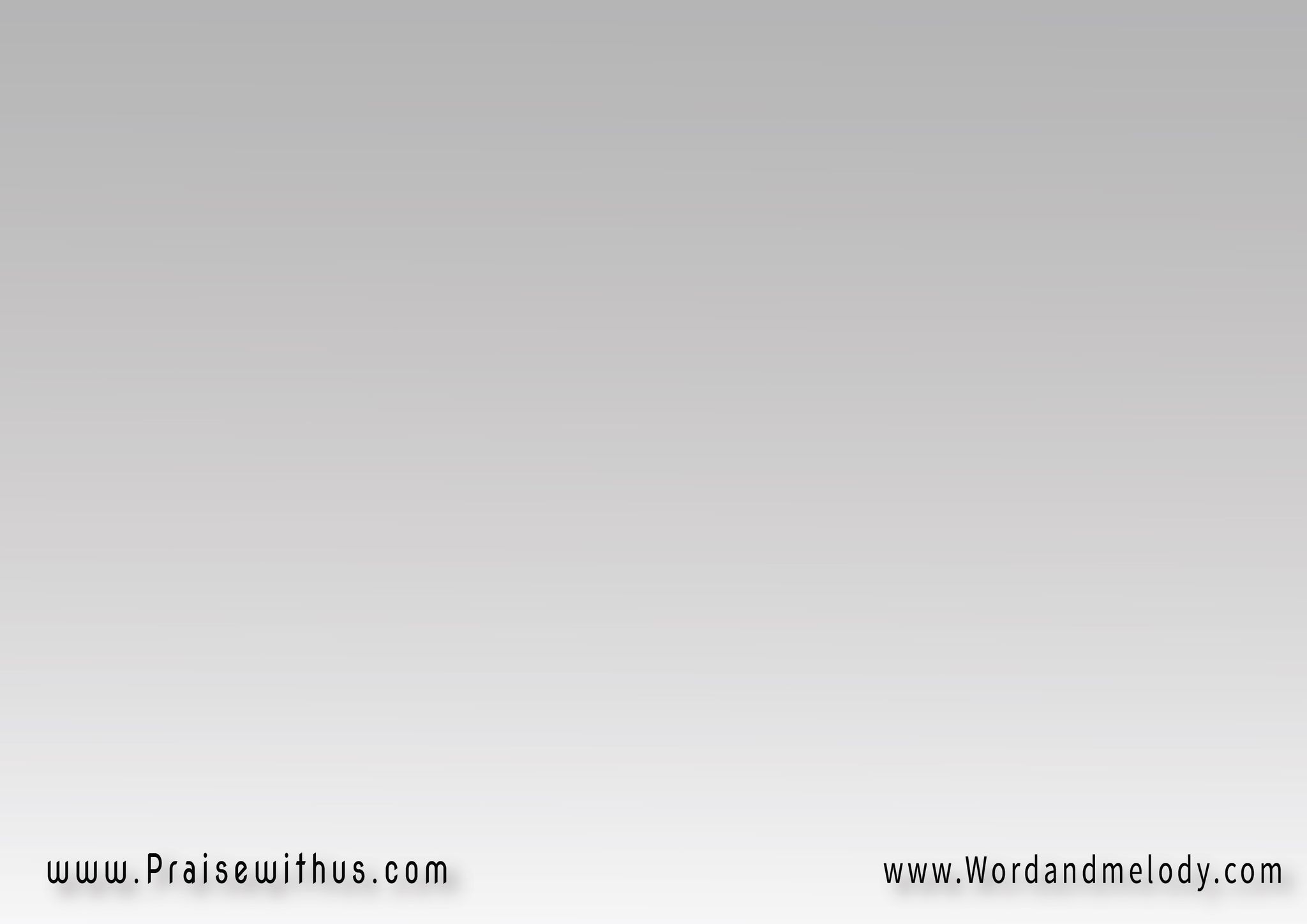 القرار:
إحنا ليك وأنت لينا 
بنسبحك ونمجدك يا يسوع
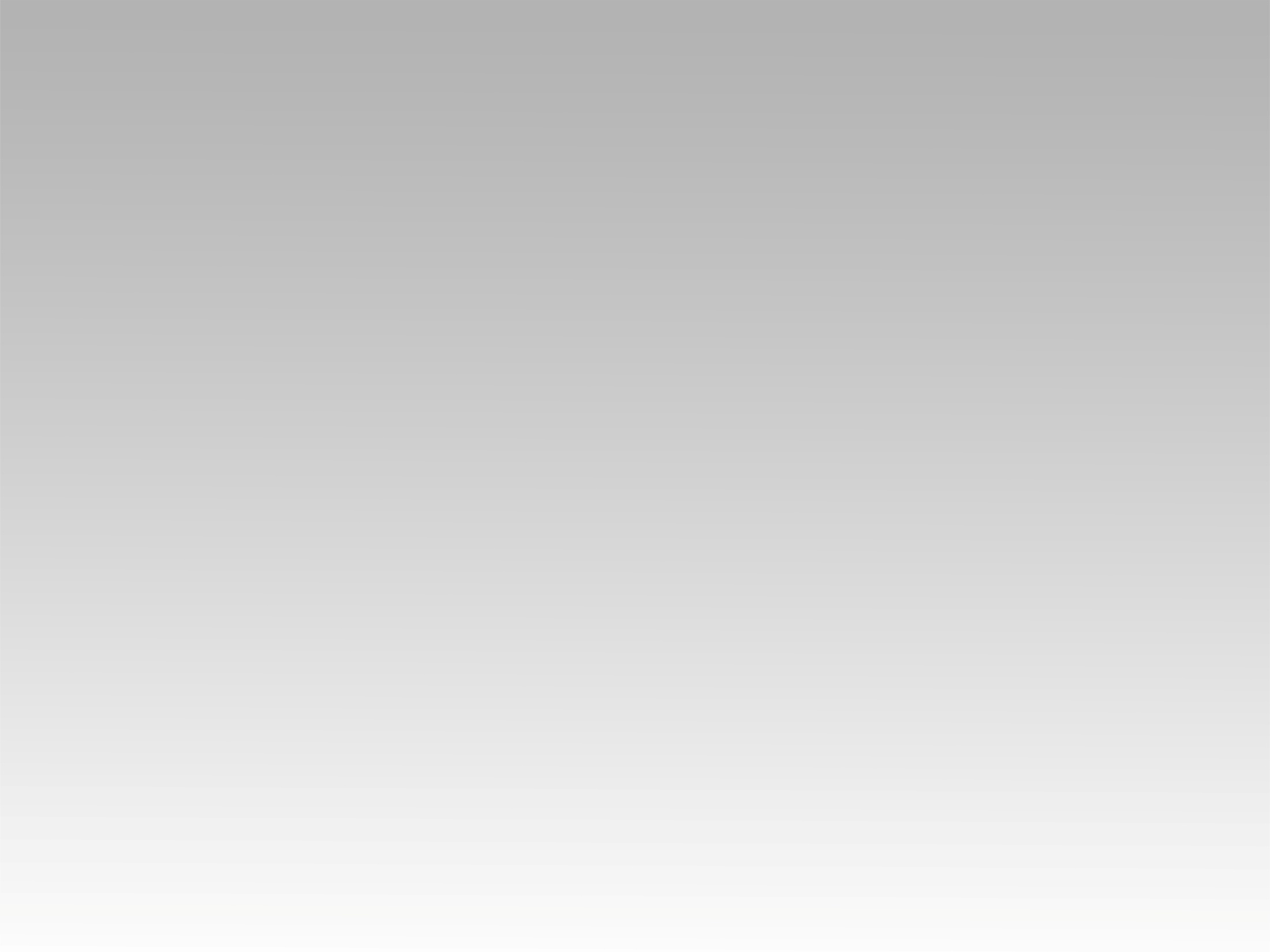 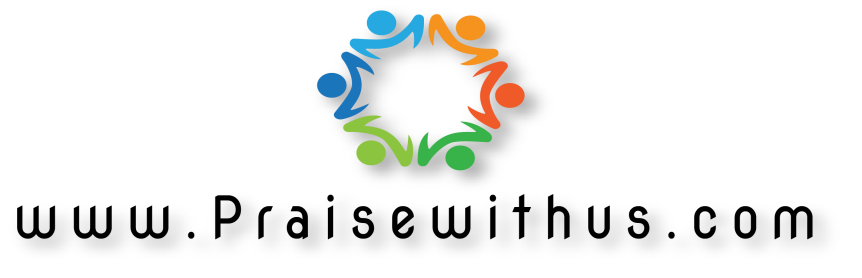